Food, family and the wellbeing of young people
Jennifer Utter, PhD, MPH
School of Population Health
j.utter@auckland.ac.nz
Overview
Update on nutrition and wellbeing in young people in New Zealand

Improving youth wellbeing through family cooking intervention
2
Youth2000 surveys
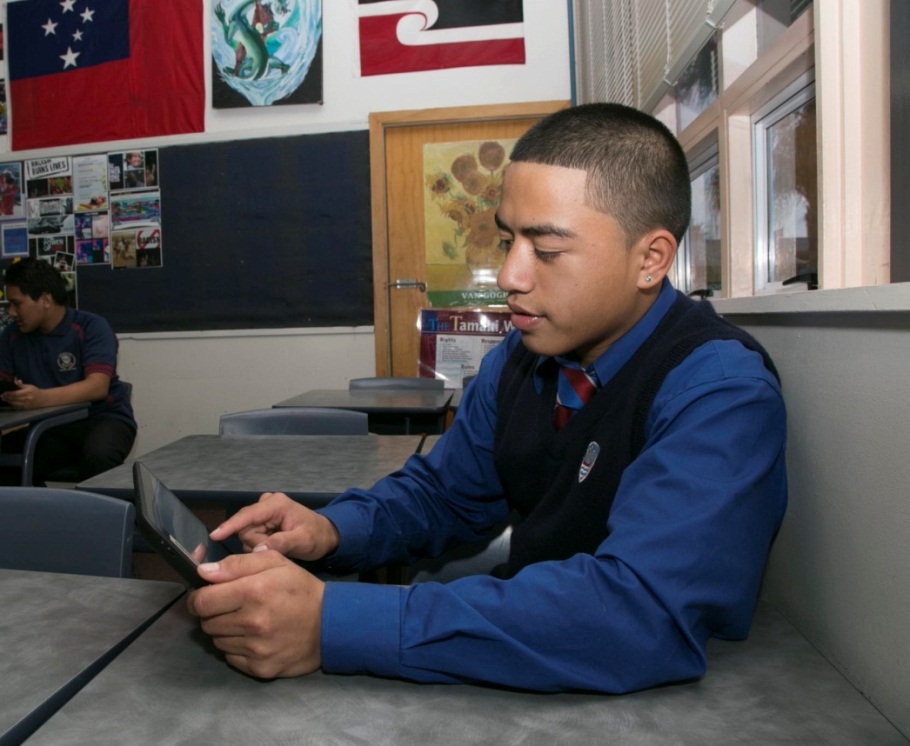 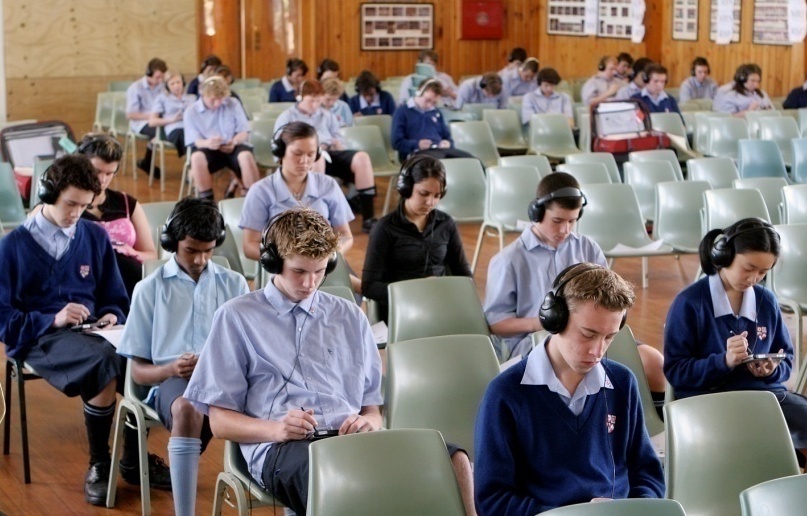 3
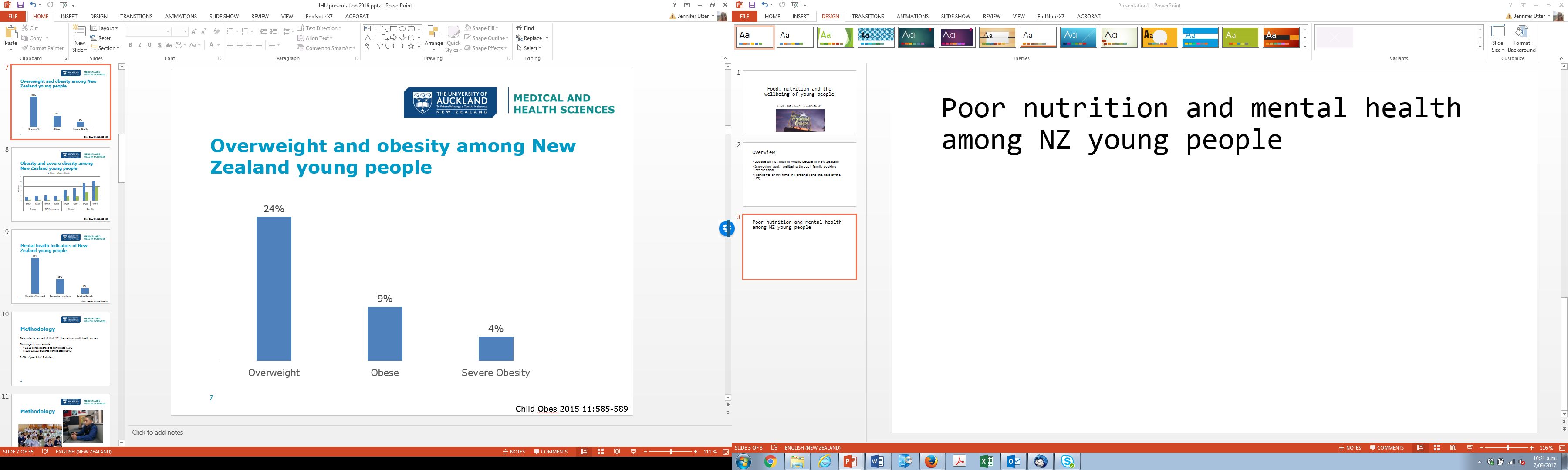 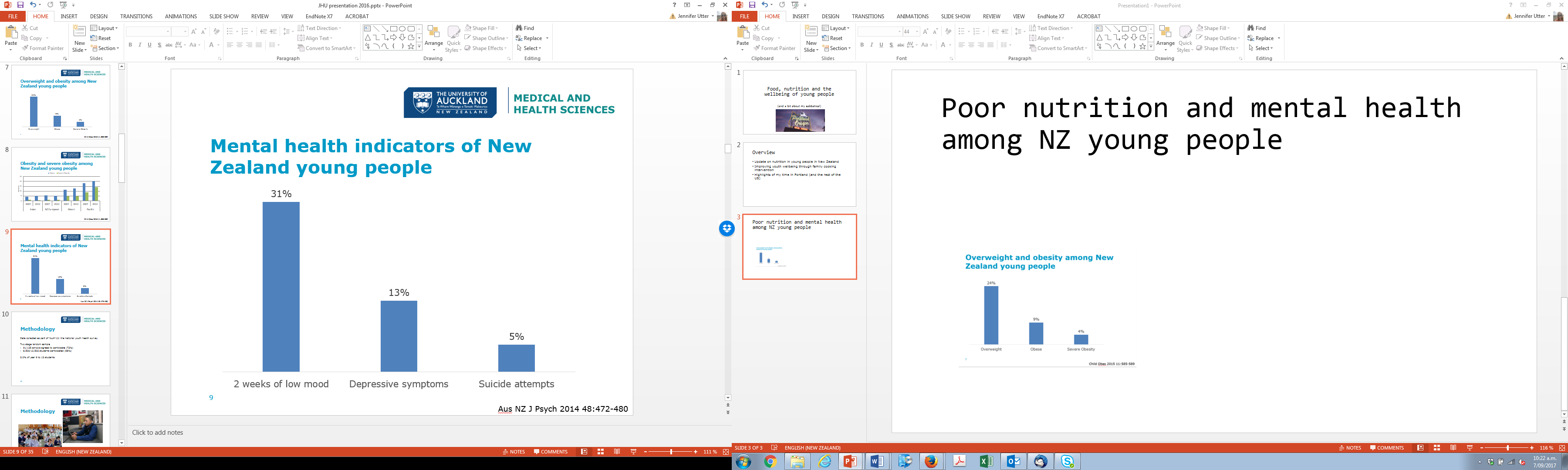 4
Obesity and severe obesity among New Zealand young people
Child Obes 2015 11:585-589
[Speaker Notes: In fact nutrition and obesity in one of the areas where we have seen things worsen for specific groups of young people. In this case Pacific young people have seen rates of obesity and severe obesity worsen significantly. Severe obesity has increased from 9% to 14% - this is a huge increase.]
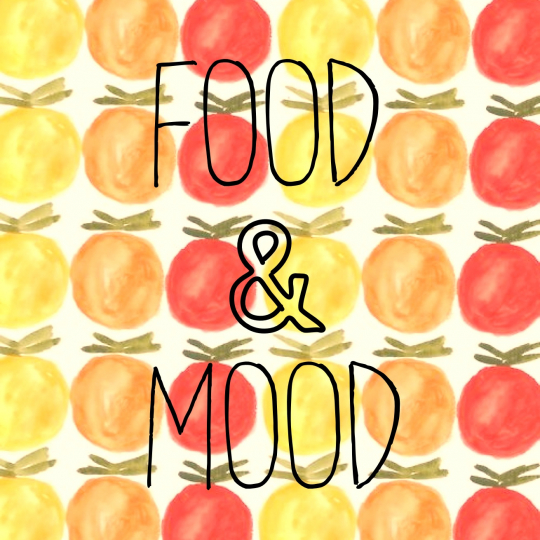 6
10/16/2017
Healthy eating and emotional wellbeing
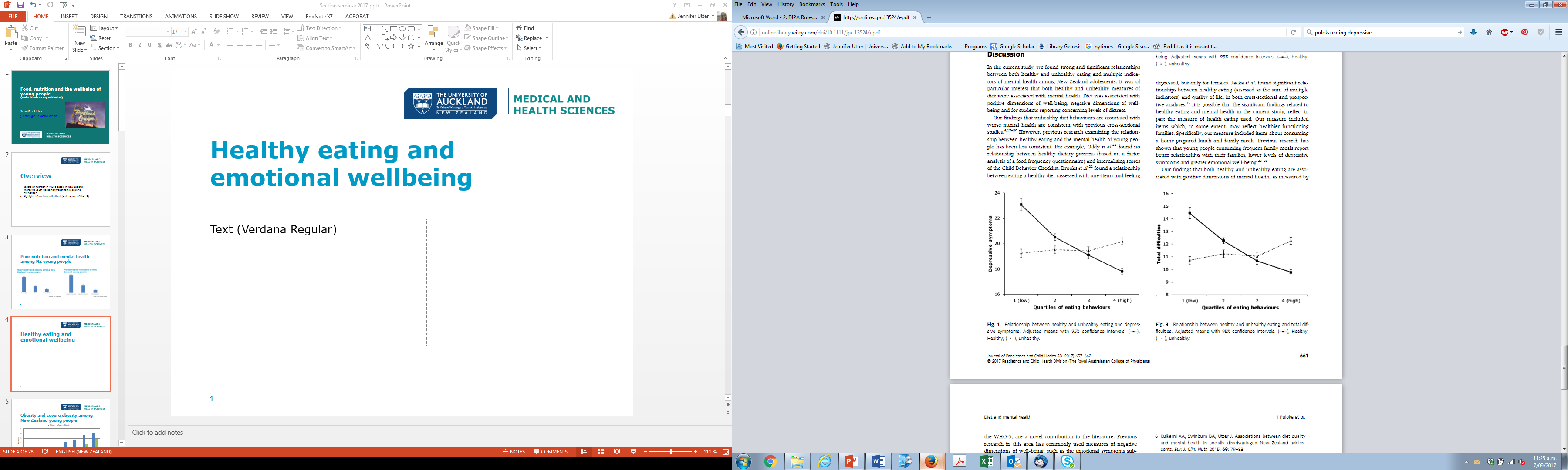 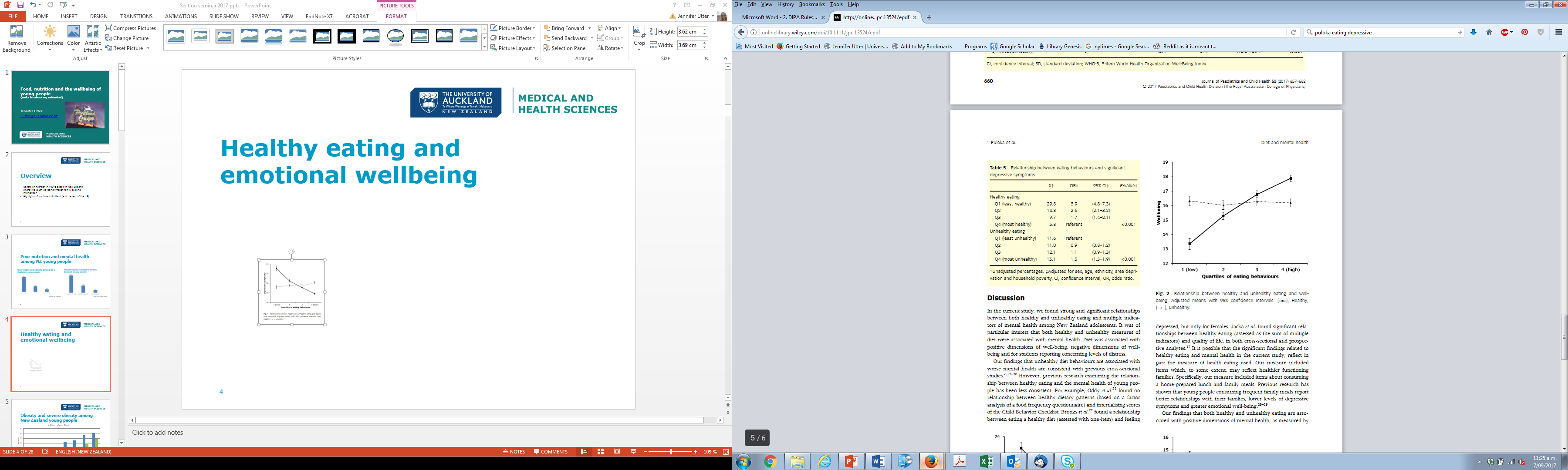 7
Puloka, J Paed Child Hlth; 2017: 657-662
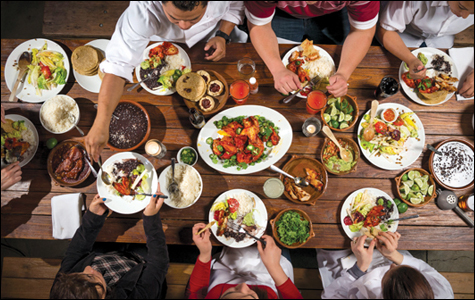 8
Frequency of Family Meals
9
Family meals and eating behaviors of adolescents
10
J Nutr Educ Behav 2013 45:3-11
Family meals and emotional wellbeing of adolescents
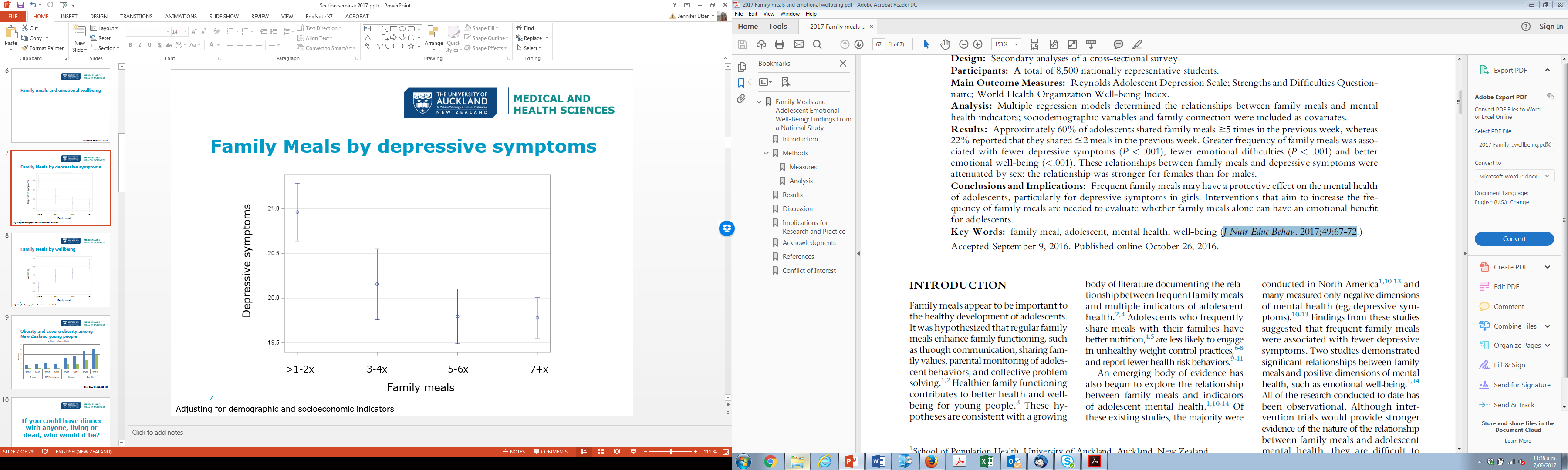 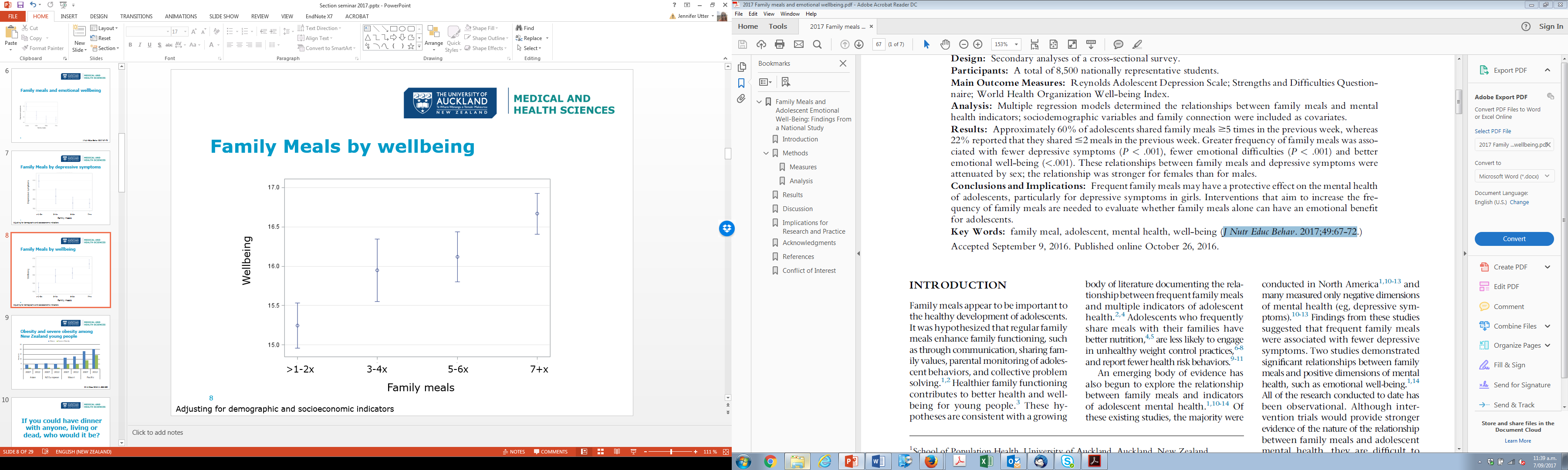 11
J Nutr Educ Behav 2017: 67-72
Family meals and emotional wellbeing of parents (Project EAT)
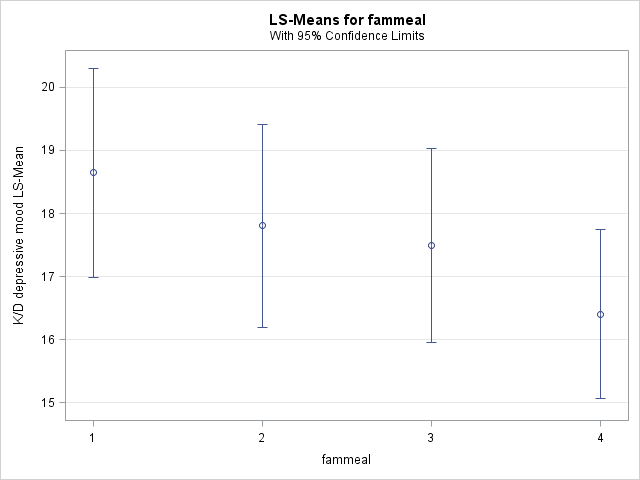 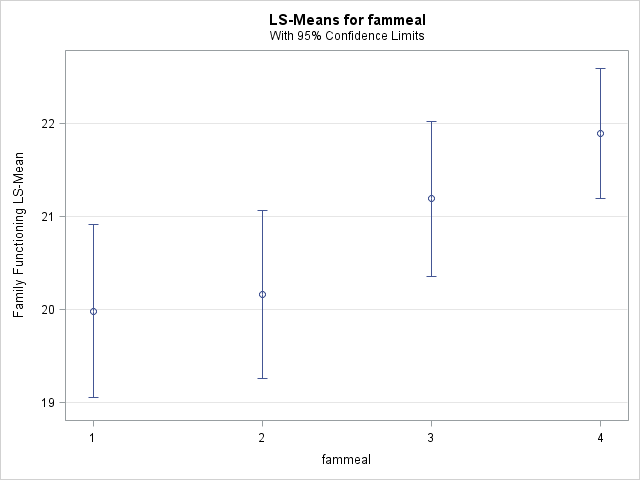 Depressive mood
Family functioning
12
Data from Project EAT, in prep
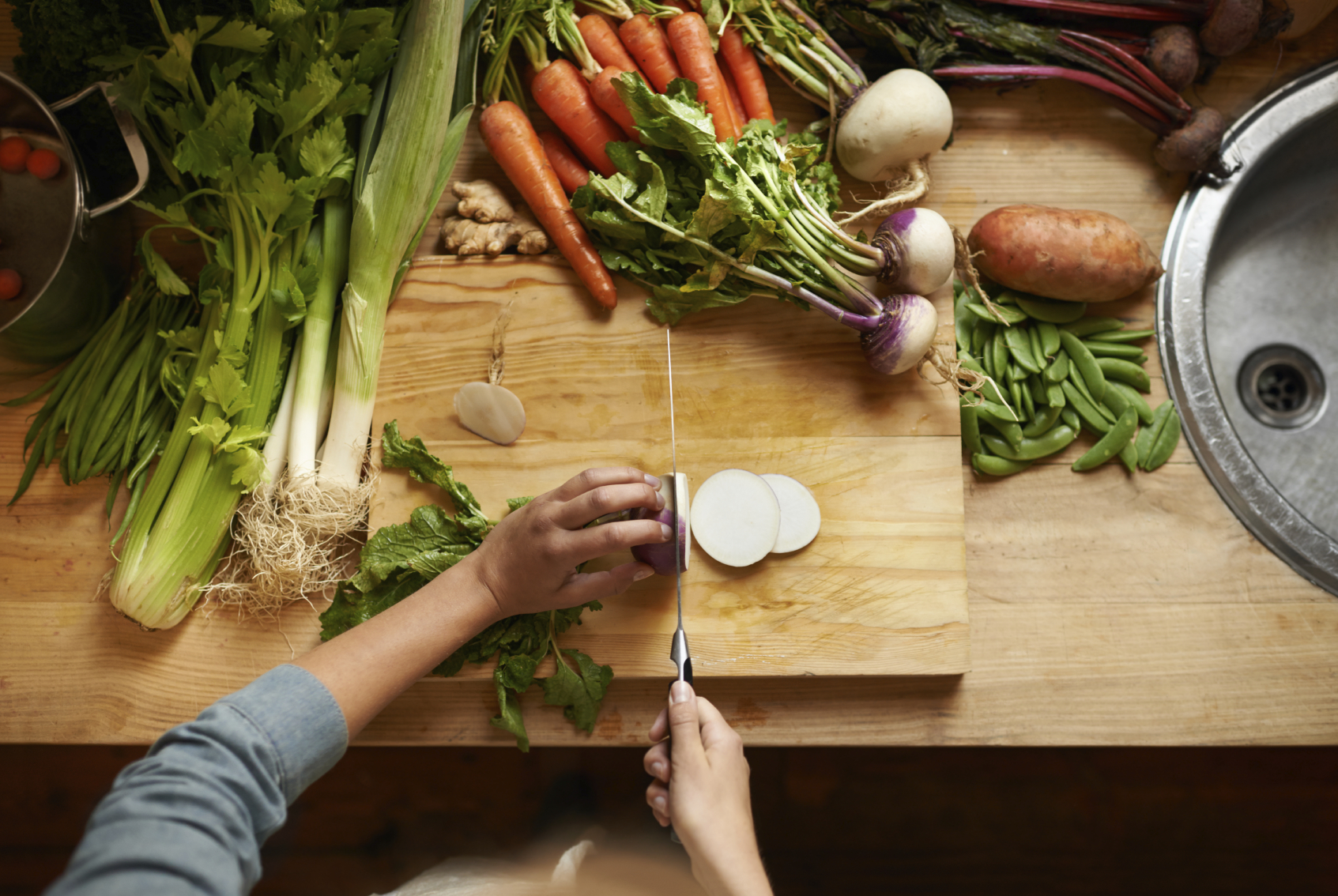 13
10/16/2017
Can you cook a meal from basic ingredients?
14
J Nutr Educ Behav 2016 48:35-41
Where did you learn to cook?
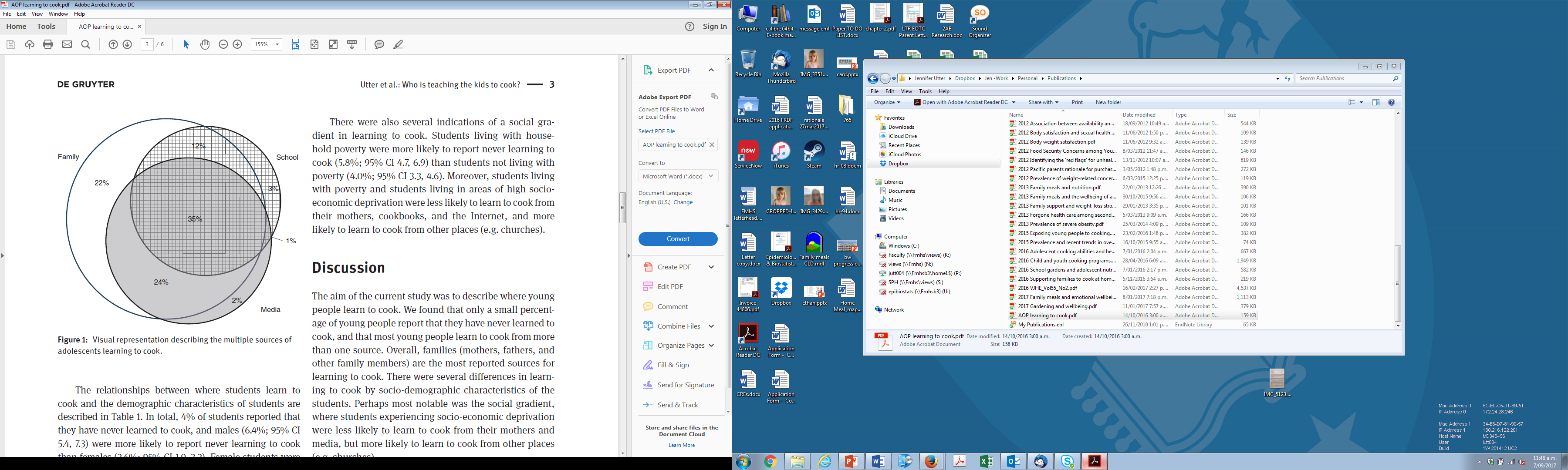 15
Int J Adolesc Med & Hlth, in press
Cooking and nutrition & wellbeing
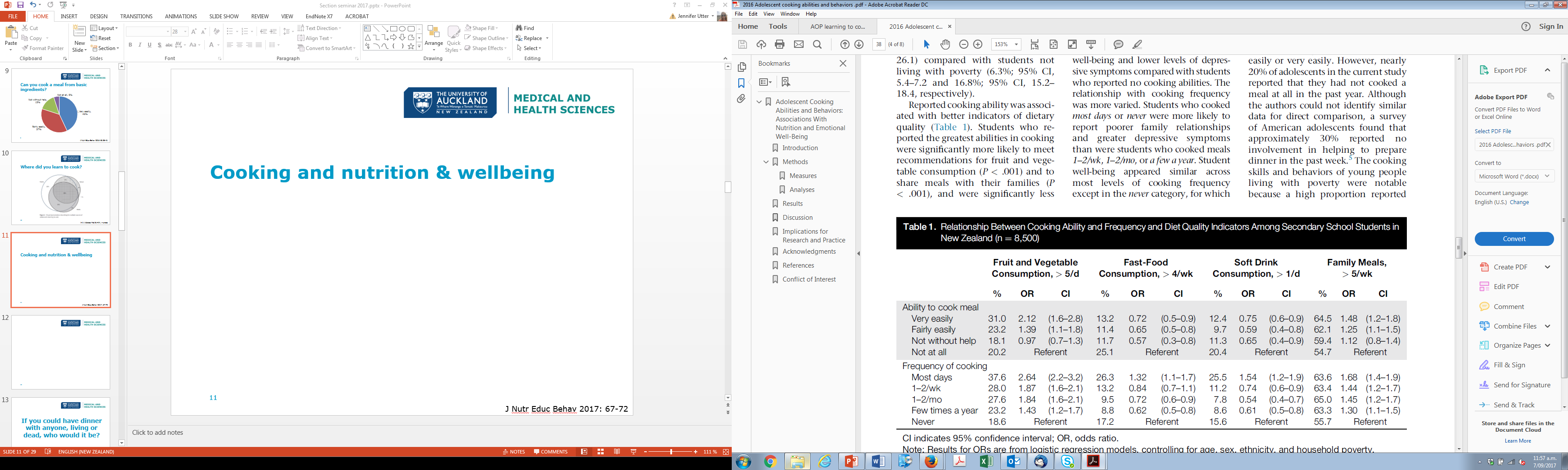 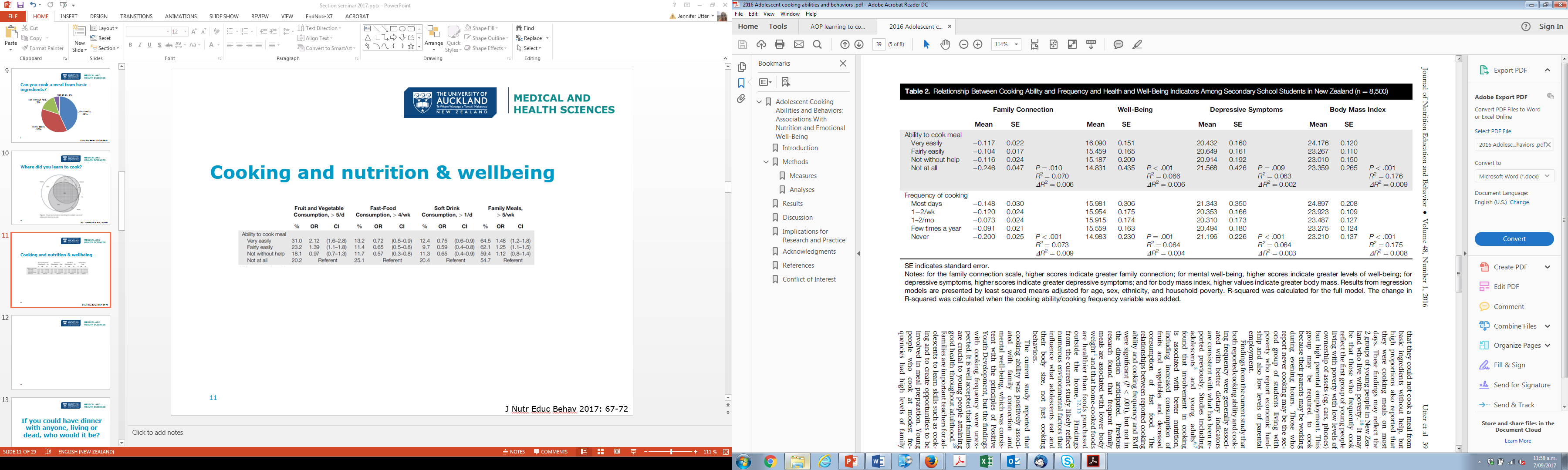 16
J Nutr Educ Behav 2016: 35-41
Adequacy of cooking skills at 18-23y associated with better diets at 30-35y (Project EAT)
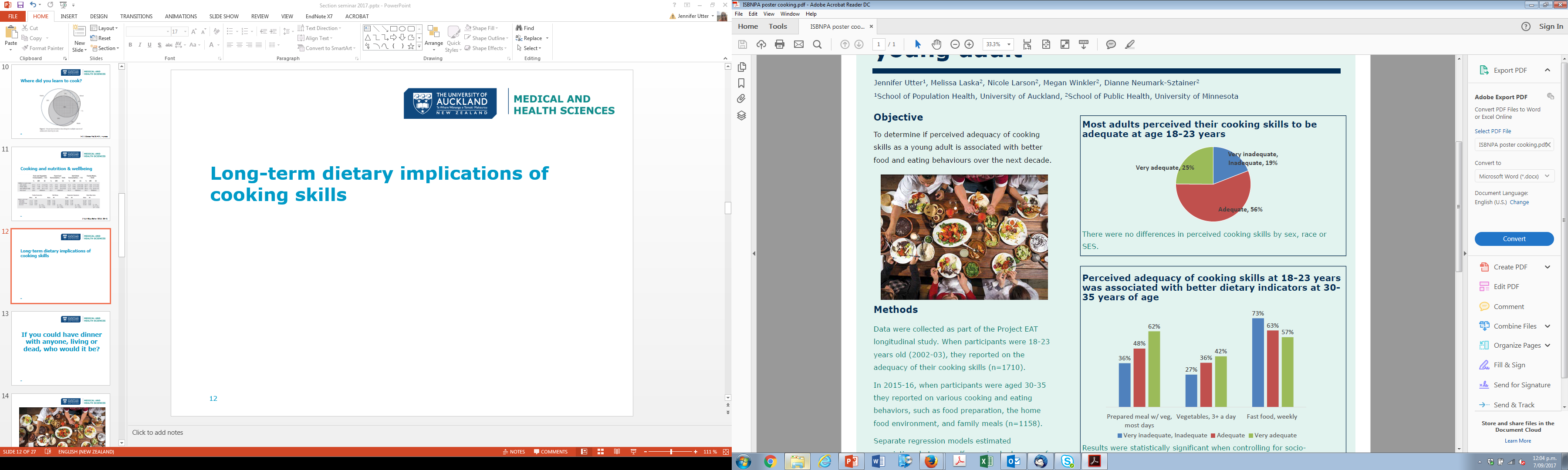 17
Data from Project EAT, in prep
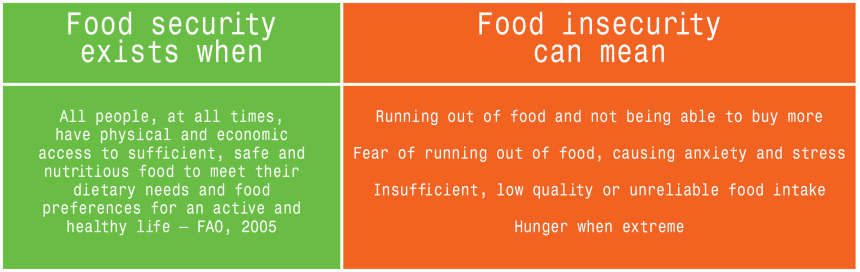 18
Food insecurity continues to worsen in NZ
Do your parents, or the people who act as your parents, ever worry about not having enough money to buy food?
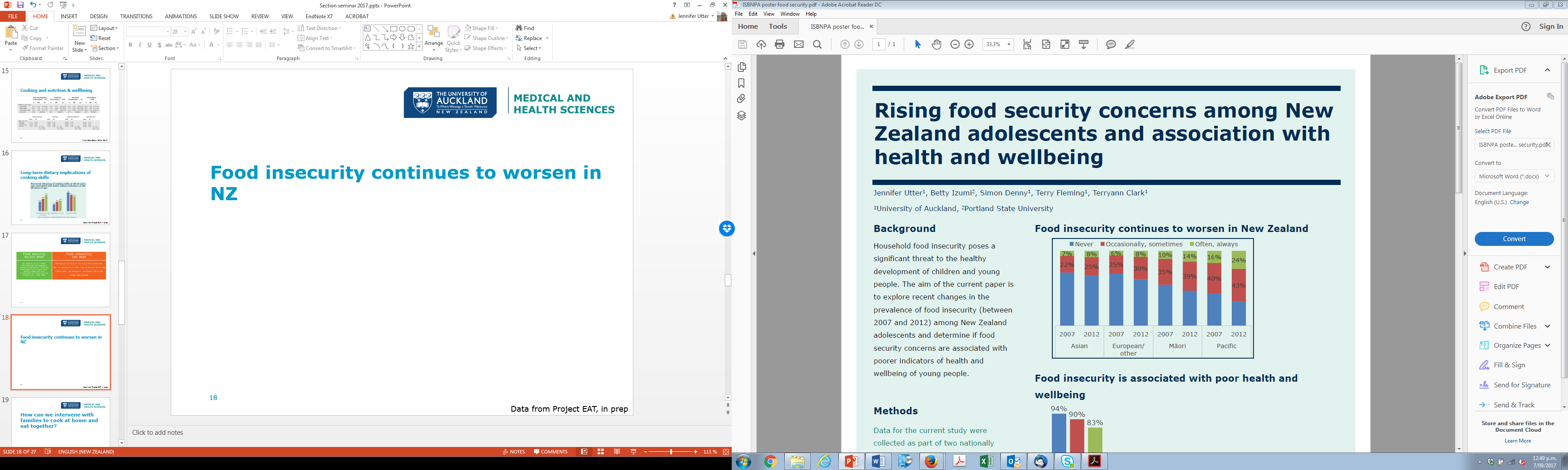 19
Kotuitiu, under review
Food insecurity and health and wellbeing
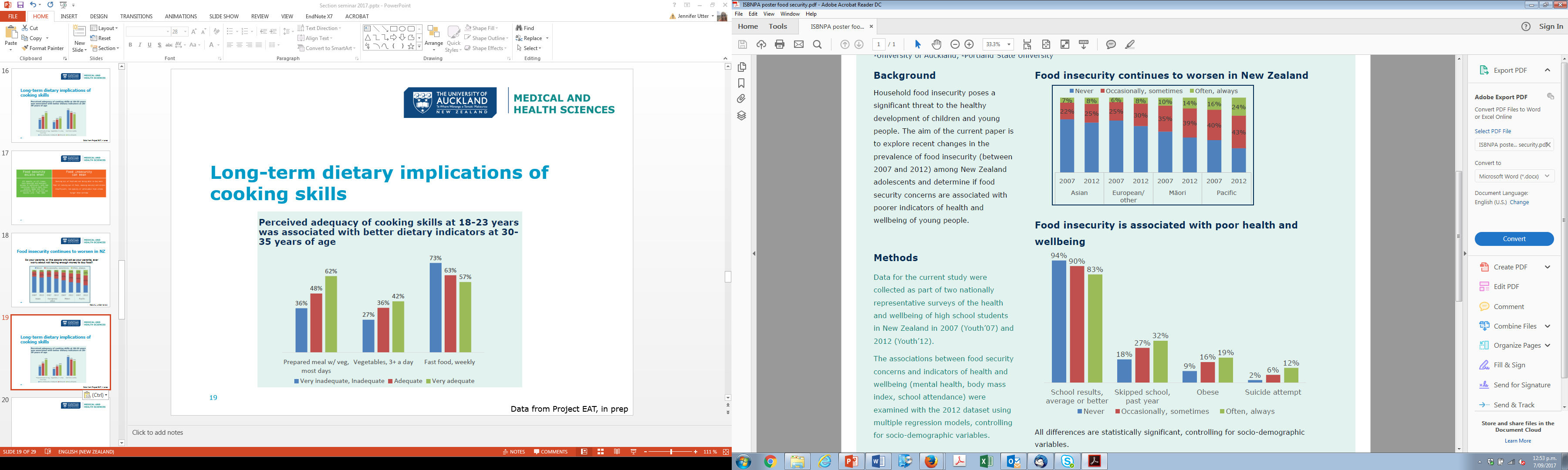 20
Kotuitiu, under review
Healthy eating
Media environment
Economic factors
Food security
Nutritional wellbeing
Emotional wellbeing
Communities
Family
Culture
Social engagement
Physical environment
School
Healthy eating
Food security
Nutritional wellbeing
Emotional wellbeing
Family
Social engagement
Healthy eating
Youth development
Food security
Build social connections
Strengths-based
Skill-based, participatory
Acknowledge the wider context
Nutritional wellbeing
Emotional wellbeing
Family
Social engagement
23
How can we intervene with families to cook at home and eat together?
24
Feasibility of a family meal intervention
Study 1: 
Recruited 10 families (one adolescent, one parent/ caregiver) from general population 
Provided meal plans, recipes and ingredients for 5 family meals each week for 8 weeks

Study 2: 
Recruited 9 families from specialist youth health clinic in South Auckland
Provided meal plans, recipes and ingredients for 5 family meals each week for 4 weeks
25
J Nutr Educ Behav, 2016;48:716-722
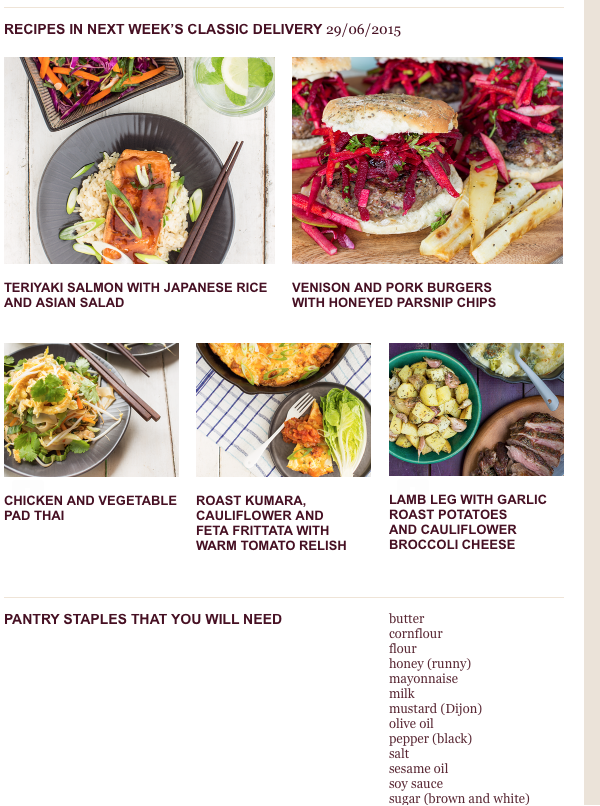 85% of meals provided were prepared

Of the meals prepared, 96% were eaten together by families
We were able to change how families cook and eat!
26
Was the intervention acceptable to families?
Families enjoyed the opportunity to try new foods

Eating together was a positive experience for the families
	“We would talk about how we enjoyed the food and what we 	like about the meal and talk about school as well 	sometimes.”
27
J Nutr Educ Behav, 2016;48:716-722
Perceived benefits of the intervention
Eating healthier
“You know the plates were full, not of just meat like we normally did. The portion sizes had changed, but to benefit us so that portion of vege we now had on our plate was a lot bigger than what it used to be, and I was just amazed that 	the kids really loved it.” (parent/ caregiver)

Improved wellbeing
“I have been feeling more energetic and could do much more in the day.  Like more awake and working better at school and everything.” (adolescent)

Better relationships
“I think we’ve gotten closer [adolescent and mum] like during the day when we’re not cooking we’ll have a conversation about you know what we cooked and stuff. Say how mean [the food] was.” (adolescent)
28
J Nutr Educ Behav, 2016;48:716-722
Next steps
New approaches needed to engage adolescents and families in nutrition interventions

Interventions need to be positive and skill-based

Measure wider range of health outcomes
29
Thank you!